ABLE2 – PROGRAMME DE JUMELAGEUne séance d’information
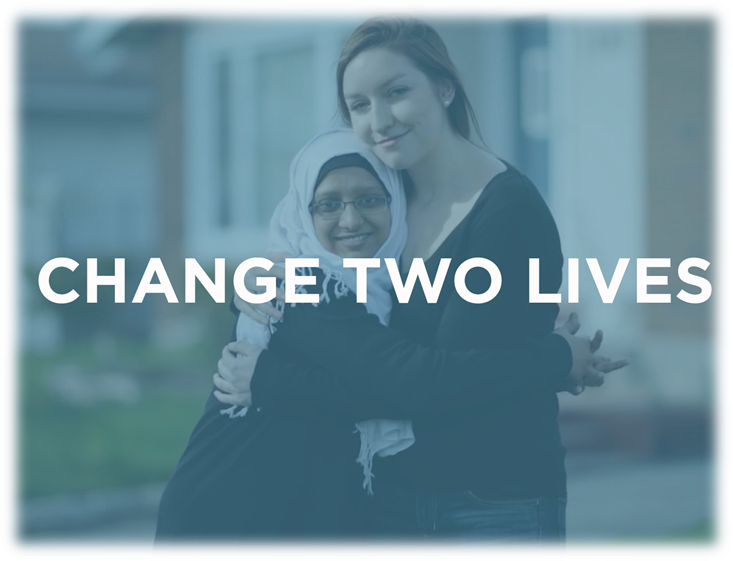 BIENVENUE!
Merci pour votre intérêt dans le programme de jumelage d’ABLE2.  La présentation qui suit vous donnera un aperçu de notre programme. Ces informations vous aideront à décider si vous voulez entamer le processus d'application avec nous.
L’OBJECTIF
Vous donner un aperçu du programme de jumelage
Qui, quoi, quand, où, pourquoi, comment
Vous présenter les exigences de base pour  devenir un Allié bénévole
Vous faire part des attentes de bases envers l’Allié bénévole
Vous informer sur les prochaines étapes à prendre si vous voulez devenir un Allié bénévole
ET SI LE PROGRAMME NE ME CONVIENT PAS?
Il n'y a pas d'engagement de votre part à ce stade. L'information qui vous est fournie ici vise seulement à vous aider à décider si vous voulez entamer le processus d'application ou non.
Vous pouvez avoir des questions et c'est normal. Si vous êtes intéressé, mais que vous avez d'autres questions, nous vous recommandons tout de même d'entamer le processus d'application.
Suite à votre revue de l'information présentée, si vous estimez que le programme ne vous convient pas, veuillez nous le faire savoir afin que nous puissions fermer votre dossier.
Vous pouvez toujours revenir plus tard - Si vous croyez que vous voulez le faire, mais que pour l'instant vous ne pouvez pas, revenez quand vous le pourrez.
LE PROGRAMME DE JUMELAGE
Le programme de jumelage d'ABLE2 met en relation les personnes dans la communauté
Nos bénévoles sont jumelés individuellement avec une personne vivant avec un handicap
Nos bénévoles contribuent à créer une atmosphère de respect, de plaisir et de soutien sans jugement
QUI SONT LES MEMBRES DU PROGRAMME?
ABLE2 est unique puisque les utilisateurs de nos services :
Sont de tout âge - c'est-à-dire de 2 à 80 ans et plus
Vivent avec tout type d’incapacité - physique, développementale et/ou problèmes de santé mentale 
Habitent tous à Ottawa
Les utilisateurs de nos services sont appelés « Amis »
Les bénévoles sont appelés "Alliés"
QUE FAISONS-NOUS ENSEMBLE?
Tout activité que vous êtes confortables de faire à deux !
Exemples d'activités que font plusieurs  jumelages :
Se promener ou discuter en prenant un café
Aller à des activités communautaires comme le Ribfest ou le Festival des tulipes
Participer à des activités comme la Fin de semaine des courses
Travailler ensemble vers l’atteinte d’objectifs
Vous et votre Ami décidez ensemble
Vous et votre Ami n'avez pas besoin de dépenser de l'argent pour avoir une bonne expérience de jumelage 
Nous vous recommandons à tous les deux de chercher des activités gratuites ou à faible coût
Les Alliés ne sont pas tenus de dépenser de l'argent pour leur Ami. Les dépenses devraient être partagées à 50/50.
QUAND NOUS RECONTRONS-NOUS?
Nous demandons aux jumelages de se rencontrer 3 à 4 fois par mois - environ une fois par semaine
Surtout au début pour faciliter le développement d’un lien
Vous pouvez vous rencontrer quand vous avez du temps libre - c'est flexible
Vous pouvez vous rencontrer à un moment fixe chaque semaine, ou non
Vous pouvez aller en vacances ensemble ou partir ensemble pour une fin de semaine 
Nous comprenons que vous avez aussi votre propre vie
Si vous êtes très occupé, vous  n’êtes pas nécessairement obligé de mettre fin au jumelage
Vous pouvez ajuster la fréquence de vos rencontres pendant un certain temps
OÙ NOUS RECONTRONS-NOUS?
Vous rencontrez votre Ami dans la communauté
Nos jumelages se rencontrent souvent:
Dans des cafés, centres d’achats, ou cinéma 
Dans des parcs, dans différents quartiers 
Vous pourriez même vous rencontrer chez votre partenaire de jumelage si vous vous sentez à l'aise
COMMENT EST-CE QUE LES ALLIÉS SONT JUMELÉS?
Nous considérons:
Votre adresse - Nous n’allons pas vous demander de vous déplacer plus loin que vous ne le voulez
Intérêts – Nous vous jumelons avec une personne qui a des intérêts similaires aux vôtres
Personnalité - Nous recherchons des Amis qui ont une personnalité qui ressemble à la vôtre
Horaire – Nous prenons en considération votre disponibilité
Nous voulons que vous ayez un jumelage qui vous convient
Nous voulons que vous réussissiez dans votre rôle d’Allié
Lorsque vous réussissez, le jumelage est réussi, et c’est ce qui est bon pour l’Ami
POURQUOI EST-CE QUE LE PROGRAMME DE JUMELAGE EST-IL IMPORTANT?
Les gens ont besoin de relations significatives
Les personnes vivant avec un handicap peuvent manquer de personnes fiables dans leur vie
Les personnes ayant un handicap sont souvent plus isolées socialement
En tant qu'Alliés, votre rôle est important parce que vous pouvez développer une relation significative en :
Étant un lien social - sortir et s'amuser ensemble
Étant un soutien pratique - trouver des informations, aider à faire les courses
Étant un soutien émotionnel - offrir une écoute sans jugement
QUELLES SONT LES EXIGENCES DE BASE?
Vous devez avoir au moins 18 ans, ou avoir 18 ans dans les deux prochains mois
Vous êtes prêt à vous engager en tant qu'Allié bénévole pendant au moins 12 mois 
Veuillez tenir compte de votre statut au Canada, car il pourrait vous empêcher de prendre cet engagement. Ex. Visa de visiteur, visa d'étudiant, demandeur d'asile.
Votre engagement de 12 mois commence lorsque vous êtes jumelé, et non lorsque vous commencez le processus d'application.
Vous avez du temps pendant la semaine
Veuillez considérer vos responsabilités
Vous envisagez de créer une nouvelle entreprise ?
Allez-vous fonder une nouvelle famille ? 
Vous avez un être cher que vous devez soutenir ?
SI J’AI MOI-MÊME UN HANDICAP?
ABLE2 contient des Alliés qui vivent aussi avec des handicaps
La seule exigence est que les Alliés aient un certain degré d'indépendance
Par exemple - Nous avons des Alliés qui souffrent de dépression ou d'anxiété. Même s'ils ont parfois des difficultés, cela ne les empêche pas de rencontrer leur Ami de manière régulière
Un autre exemple - Nous avons eu un Allié avec un handicap visuel pour qui le jumelage fut un succès. Il était capable de naviguer dans la ville et d'accéder aux ressources de manière indépendante
Votre Ami ne sera pas tenu de vous fournir un soutien continu pour que le jumelage réussisse
À QUOI POUVEZ-VOUS VOUS ATTENDRE D'ABLE2
Une fois que vous êtes jumelés, vous et votre Ami travaillez ensemble
Nous nous attendons à ce que vous gériez votre jumelage ensemble
Toutefois, cela ne veut pas dire que vous êtes complètement seul
Vous avez accès à un travailleur social qui peut vous aider lorsque vous (ou l'Ami) en avez besoin
Les travailleurs sociaux peuvent vous offrir du soutien. Ils ont aidé les jumelages à:
Trouver des ressources
Résoudre les conflits
DÉLAI
Nous savons que notre processus est minutieux et qu’il prend un peu plus de temps que celui mis en place par d’autres organisations - notre objectif principal est offrir les meilleures chances de réussite en:
Vous trouvant un Ami qui vous convient
Vous préparant à ce que signifie être un Allié
Si tout se passe bien, vous pourriez être jumelé dans un mois et demi
COVID-19 est malheureusement un facteur qui peut causer de plus longs délais
La rapidité du processus dépend aussi de vous - plus vite vous prenez et terminez vos rendez-vous, plus vite vous allez terminer le processus
JE SUIS INTÉRESSÉ(E), QU'EST-CE QUE JE FAIS MAINTENANT?
Remplir un formulaire d'application
Nous vous enverrons par courriel tous les documents dont vous aurez besoin pour commencer
Nous fournir trois références
Votre référence doit vous connaître depuis au moins deux ans - il n'y a pas d'exception
Votre référence ne peut pas être un membre de la famille ou un partenaire romantique ou intime
Votre référence doit vous connaître sur un plan personnel
Votre référence ne doit pas nécessairement vivre à Ottawa ou au Canada
Votre référence doit être en mesure de communiquer en anglais ou en français (parlé ou écrit)
JE SUIS INTÉRESSÉ(E), QU'EST-CE QUE JE FAIS MAINTENANT?
Inscrivez-vous à une séance de formation
Il s'agit d'un atelier obligatoire qui vise à donner des informations plus détaillées sur le programme de jumelage
Cet atelier vous aidera à vous sentir mieux préparé à devenir un Allié bénévole.
ABLE2 vous contactera pour réserver votre session
Prenez un rendez-vous pour une conversation d'apprentissage
Vous devez le faire après avoir terminé la séance de formation
Il s'agit d'une évaluation, mais surtout, d'une opportunité d'apprendre à vous connaître afin de vous jumeler avec une personne qui vous conviendra
Nous vous enverrons par courriel tous les documents dont vous avez besoin pour commencer
JE SUIS INTÉRESSÉ(E), QU'EST-CE QUE JE FAIS MAINTENANT?
Remplir une demande de vérification du secteur vulnérable (VSV)
Pour ABLE2, votre VSV ne doit pas être plus ancienne que deux mois à compter de la date d'achèvement par le Service de police d'Ottawa et de la date de soumission
Vous devrez renouveler votre VSV tous les trois ans
En ligne : https://www.ottawapolice.ca/en/about-us/level-3---vulnerable-sector-check.aspx
C'est le moyen le plus rapide et le plus simple de demander une VSV
En personne : 2670 promenade Queensview Ottawa
Allez-y le plus tôt possible pour éviter les longues files d'attente
Veuillez lire les conditions requises pour une VSV par le Service de police d'Ottawa : https://www.ottawapolice.ca/en/about-us/FAQs.aspx
FOIRE AUX QUESTIONS (FAQ)
J'ai beaucoup d'expérience avec des personnes ayant un handicap. Dois-je assister à une séance de formation ?
Oui, c'est lors de cette formation que nous vous fournissons des informations plus détaillées sur votre rôle, ainsi que sur nos attentes envers les Alliés.
Je n'ai aucune expérience avec des personnes ayant un handicap. Cela va-t-il poser un problème ?
Non, ABLE2 et votre Ami ne s'attendent pas à ce que vous soyez un expert. L’objectif de nos Amis est  de rencontrer un Allié bénévole qui les traite avec respect, dignité et gentillesse.
Je fais une demande d'admission à une école supérieure et je ne serai peut-être plus ici dans un an. Puis-je être jumelé pour moins d'un an ?
Non, nos Amis s'attendent à être jumelés pendant au moins un an avec leur Allié. La plupart de nos amis nous ont dit qu'ils ne sont pas à l’aise d’entamer un jumelage avec quelqu'un pendant moins d'un an.
FAQ
Mes références vivent dans un autre pays. Est-ce que cela convient ?
Oui, nous pouvons appeler les références qui habitent en Amérique du Nord, et envoyer un formulaire de référence par courriel à celles qui habitent à l'extérieur de l'Amérique du Nord. 
Ma référence est mon patron, mais il me connait très bien personnellement, est-ce un problème ?
Pas du tout ! Vos compétences de travail sont importantes, mais nous voulons vraiment savoir si vous avez les compétences interpersonnelles et l'intelligence émotionnelle nécessaires pour être un bon Allié. Donc, si votre patron vous connait personnellement, ça nous convient.
FAQ
J'ai fait quelques erreurs et j'ai maintenant un casier judiciaire. Est-ce que je devrais me donner la peine de postuler ?
Oui. Nous faisons tous des erreurs et ABLE2 veut avoir une conversation ouverte sur ce qui s'est passé afin de savoir si cela peut poser un problème dans votre rôle d'Allié.
Le seul cas où une vérification du secteur vulnérable vous empêchera automatiquement d'être un Allié est s'il y a une accusation/condamnation liée aux personnes vulnérables (mineurs, personnes handicapées, personnes âgées).
Dois-je être capable de parler parfaitement  en anglais ou en français ?
Non. Toutefois, vous devez être en mesure de communiquer en anglais ou en français suffisamment bien pour pouvoir converser avec les gens.
FAQ
Le jumelage ne fonctionne pas. Dois-je tout de même continuer pendant 12 mois ?
Si votre jumelage ne fonctionne pas. Si vous et le travailleur social avez discuté de vos préoccupations. Si vous avez tenté de résoudre le problème et que malgré tout, le jumelage ne fonctionne toujours pas, alors celui-ci prendra fin. Cela ne vous empêchera peut-être pas d'être jumelé avec quelqu'un d'autre.
J'apprécie vraiment mon jumelage. Puis-je poursuivre ce jumelage une fois mes 12 mois terminés ?
C'est formidable ! Si vous et votre Ami êtes heureux ensemble, le jumelage peut se poursuivre indéfiniment. Nous avons des jumelages qui sont ensemble depuis plus de 20 ans.
MERCI
Si vous avez d'autres questions ou préoccupations, n'hésitez pas à nous envoyer un courriel à :

	volunteer@able2.org